December 17, 2014
Authorization Quality Call (AQC)1-855-767-1051Conf. ID # 79970751
Authorization Quality Call (AQC) Reminder
If you are using a USB headset connected to your computerto listen to this meeting:
Select “Use Lync (integrated audio and video)” when joining the meeting

If you are using a telephone line to listen to this meeting:
Dial 1-855-767-1051, enter the Conference ID code 79970751, press #, then select “Do not join audio” when joining the Lync meeting
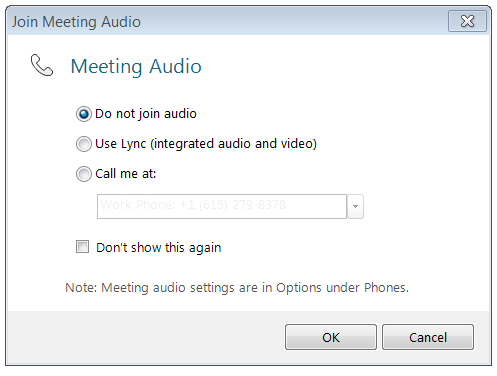 2
AQC Agenda
Opening Remarks
Reminders
Clearing Multiple End Products
Audit Error Worksheet Processing 
Recent Manual Changes
VBMS-A Enhancements
Quality Review & Consistency Topics
Reconsideration Request Discussion
QRT Q-Tips
TMS and Next Quality Call Information
Reminder – All Phone Lines Are Muted Until The End Of The Call
3
Opening Remarks
Diana Williard
Quality Assurance Officer (QAO)
Program Review
4
General Call Information
Live training call consists of a visual PowerPoint presentation along with presenters talking

Thank you for completing the TMS surveys and providing your comments

Recording of today’s call, Call Notes (transcript), and a copy of this PowerPoint will be posted into TMS

Call Notes will also be posted to Intranet STAR homepage
5
Reminders
Cindy Windham
Senior Authorization Quality Review Specialist
Quality Review Team
Program Review
6
Dependency Reminder
Dependency
 Need for SSN
 School child benefits for period preceding Chapter 35

Example:  Veteran’s child Sarah turned 18 on 3/25/14.  The Veteran submitted VA Form 21-674 one month prior, verifying HS attendance until 5/15/14.  Award continues her as a school child from 4/1/14 until 6/1/14.  In August 2014, the RPO notifies the RO that Sarah began receiving Ch. 35 on 8/9/14.  

Since there is evidence of record verifying Sarah’s school attendance at the end of the preceding term, no additional evidence is required to continue Sarah as a school child from 6/1/14 until the date her Chapter 35 took affect (8/9/14).
M21-1MR,III.iii.6.C.16.e
7
Incarceration Reminder
Incarceration
 Information needed prior to adjusting benefits
 Felony or misdemeanor
 Date of incarceration following conviction

Contacting the facility
 Telephone, website, VA Form 21-4193
 No response from facility
8
EP & AEW Presentations
Radine Mace
Consultant
Program Review
9
Clearing Multiple or Inappropriate End Products (EPs)
There is an increased trend of ROs taking inappropriate multiple EP credits for the same issue, clearing EPs without taking any action, or taking EP credit when not warranted.  Examples of this include:

Clearing EP 290s established for multiple fiscal years of drill pay without taking any action on the issue/issues.  
Clearing an EP 130 for a dependency claim when the claimed dependents are already on the award and no action is required.   
Clearing multiple EP 600s when only one EP 600 is warranted.  For example, a predetermination notice is generated on 10/1/2013, which proposes to withhold drill pay for multiple fiscal years.  When final action is taken, the RO clears multiple EP 600s for each of the fiscal years when only one due process action was initiated.  

Guidance regarding proper EP credit and usage can be found in M21-4, Appendix B, and throughout specific sections of the M21-1MR Manual.
10
Audit Error Worksheet (AEW) Processing
Adjusting CRDP/CRSC Awards for Amounts Previously Paid by DFAS 
 
Follow Guidance found in Fast Letter 08-40 (Enclosure 4) 

Do not use “Prior Screens” to make these adjustments

Do not adjust CRDP amounts on specific award lines to force the award to generate the correct “Net Payment” to the Veteran
11
Recent Manual Changes
Robert Johnson
Senior Rating Quality Review Specialist
Quality Review Team
Program Review
12
Clarifying Section 5103 Notice Requirements
OFO released guidance by email on December 3, 2014

FL 13-12 requirement for the Section 5103 Notice to comply with Kent v Nicholson rescinded

VSRs should no longer send a subsequent notice containing the “claim specific” new and material language

M21-1MR Part III.ii.2.E.20.c (WARMS) has been updated

M21-1MR Part III.i.3.B.7.a (WARMS) will be updated soon

No corrective action required on any pending claim
13
Document Development Attempts
When child does not live with the claimant:

 Document all attempts to contact the beneficiary, whether successful or not, on VA Form 27-0820, Report of General Information

When attempting to obtain missing information to add a dependent to the award:
 Document all attempts to contact the beneficiary, whether successful or not, on VA Form 27-0820, Report of General Information

M21-1MR Part III.iii.5.F.31.b  and  M21-1MR Part III.iii.5.F.35.a

Add brief summary of call to VBMS Notes (FL 12-03, Enclosure)
14
Social Security Number Needed To Add Child
Before VA may pay benefits to or for a child:

 A claimant must provide VA with the child’s:

 Social Security number (if one has been assigned), and
 Name, and
 Date of Birth (Month – Day – Year), and
 Birthplace (City & State or City & Country [Foreign Births]), and
 Relationship to the Veteran

M21-1MR Part III.iii.5.F.a (WARMS)
15
Establishing End Product (EP) 130
Rating EP represents original claim for benefits
Solicit dependency information without establishing EP 130, except when:
 Rating decision awards 30% or more, and
 Original EP deferred for additional rating issues, and
 Dependency claim is subsequently received

Rating EP does not represent original claim for benefits
Establish EP 130 if not already pending
Administratively deny claim if combined evaluation is less than 30%, OR
Clear EP 130 when all development/suspense expires & final action taken

M21-1MR Part III.iii.5.F.b (WARMS)
16
Veterans Benefits Management System (VBMS)
Jim Bachmann
Program Analyst
Business Requirements
VBMS Program Management Office (PMO)
17
VBMS for Awards (VBMS-A) Topics
Automated Decision Letter (ADL) Interview Tab 
 Free text insertion
 Auto-insertion of prepared text

Cases Pending Authorization Workflow
 Delivering to QRT
 Returning to station queue
18
Quality Review Teams (QRTs)
George Boyd
Consultant
Quality Review and Consistency
19
Quality Review and Consistency
Benefit Entitlement (BE) Errors versus System Compliance
 No development for STRs and no tracked item
 FAQs from Oct 21st S1 call forwarded to field

Conducting New In-Process Reviews (IPRs)
 Released to field Nov 1st
 Review selections based on station needs
 10% of station’s FTE (Full Time Employee) production
20
Quality Review and Consistency (cont’d)
AQRS/VSR Consistency Studies
 Purpose of consistency study and where topics come from 
 October and November results
 December Consistency Study:  awaiting results
 Future consistency study information

Next QRT Challenge:  February
 Upcoming Challenge Training

Dec 9th – Notified QRT on reviews based on N&M development

QRT Mailbox
21
Reconsideration Request
Cindy Windham
Senior Authorization Quality Review Specialist
Quality Review Team
Program Review
22
Reconsideration Request Discussion
EP 130 reviewed

D2 error cited

 School child benefits not paid 
 Chapter 35 benefits

Reconsideration request 

 Insufficient evidence to add school child
 Simultaneous award action

Error upheld per M21-1MR III.iii.6.C.16.e
23
Quality Assurance Internal Quality Review Team
David Hannigan
Chief, Quality Review Team
Program Review
24
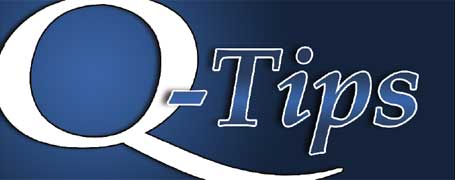 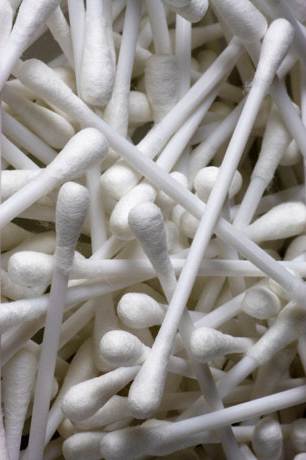 Exciting way to share ideas in a simple tip format

Your Q-Tips are welcome and requested

We will achieve 125/98% together by sharing knowledge with each other

Send your ideas to David Hannigan and Get your name on the big screen!
25
Source of This Month’s Q-Tip
This month’s authorization Q-tip comes from Jennell Lloyd, SSVSR, Phoenix RO  

 My thanks to Jennell for sharing this important reminder!
 Thanks for the submissions – please keep them coming!
26
QRT Q-Tip
Court decision Sharp v. Shinseki changed VA’s interpretation of 38 CFR 3.401(b) and effective dates for adding dependents. This decision affects ratings done on or after 10/15/09 granting any of the following:
Service connection for new disabilities or increases in the evaluation for existing SC disabilities, even when the combined SC evaluation does not change
Total disability for individual unemployability (TDIU)
Special monthly compensation
An earlier effective date for a combined SC evaluation of 30% or greater
If evidence of dependent(s) is received within one year of our notification to the Veteran of any above-listed rating decision, the dependent(s) should be added from the date granted in that rating decision (or event, if event was after).
27
QRT Q-Tip (cont’d)
A Fast Letter wasn’t issued (FL 11-38) until 12/19/11 providing instruction for processing claims based on the Sharp decision.  (FL rescinded 7/9/12 and incorporated into the manual)
Therefore, be sure to review ratings done between 10/15/09 and 12/19/11 to ensure that dependents were added from the earliest possible effective date based on the Sharp decision.
For every award with dependents, double check they are added from the earliest possible dates.  Backfill dependents, if necessary, and check if an earlier effective date is warranted.
	M21-1MR Part III.iii.5.F.35.d
28
Questions?
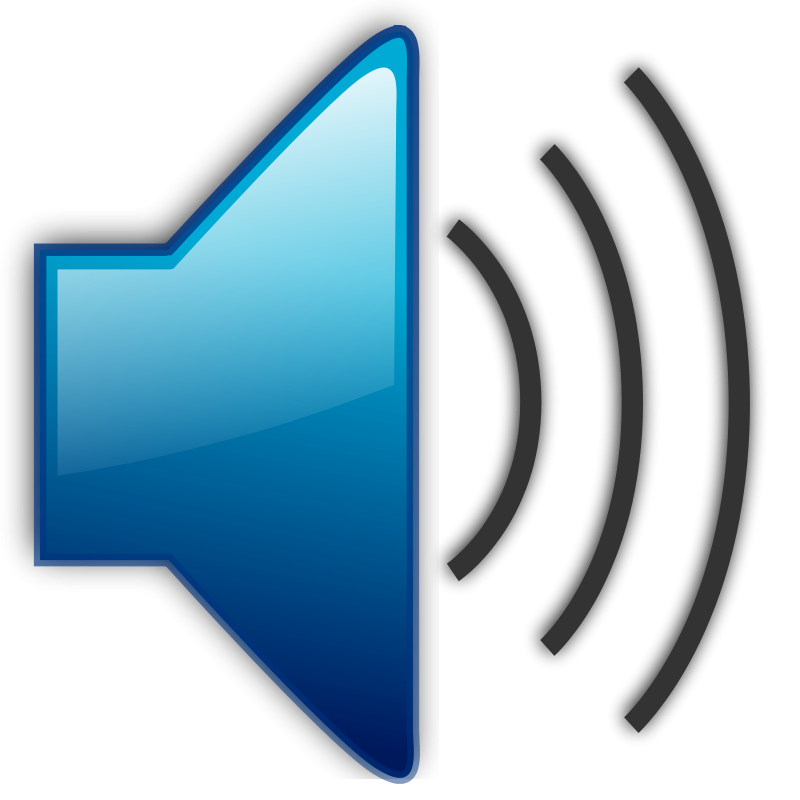 The phone lines have been unmuted  

  Remember to personally unmute your phone line  or microphone if you have a question

  To unmute yourself, press            , then press 6
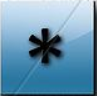 29
VA Talent Management System (TMS)
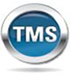 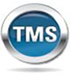 The TMS number for the October 2014 Authorization Quality Callis 3892941.  If you listened to the call live, click the video link, then immediately return to Content Structure to complete the survey to receive credit for the call in TMS.



In the near future, you will receive a Calendar Blast showing the TMS number for the December 2014 Authorization Quality Call has been activated.
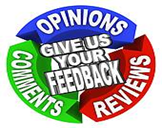 30
Authorization & Rating Quality Calls
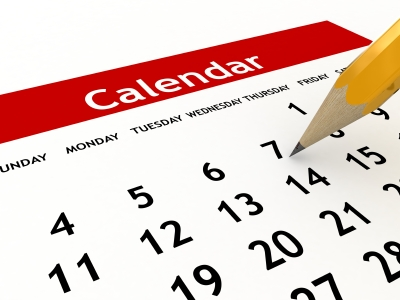 The QA Staff is rotating the quality calls each month

Bi-monthly Authorization and Rating Quality Calls

Next Rating Quality Call will be held on Wednesday, January 21st at 1:30 PM EST
31
Next Authorization Quality Call
The next Authorization Quality Call will be held on Wednesday, February 11th at 1:30 PM EST

Please feel free to forward suggested topics to VAVBAWAS/CO/214B

Quality Call Notes can be found on the Compensation Service Intranet site:  http://vbaw.vba.va.gov/bl/21/star/star_call.htm

Quality is not an act, it is a habit.  ~ Aristotle
32